Case for Hope
Multidisciplinary, Collaborative, Inter-professional Primary Care Model,
From a Rural Perspective
Disclosure
Dr Joshua Greggain BSc MD CCFP
Rural Family Physician, Hope , BC
Site Medical Director, Fraser Canyon Hospital
Medical Director, Hope Medical Centre and the Fraser Canyon Clinic
Lead Physician, Anderson Creek Outreach Clinic


I have no disclosures
Bias
I have no organizational or commercial bias


 I do however, believe that Rural Family Medicine in a Collaborative, Multidisciplinary, Inter-Profesional Model 
is the most gratifying medicine on the planet, 
and everyone should come
 to #ruralBC and try it
Hope and the Fraser Canyon
Multidisciplinary
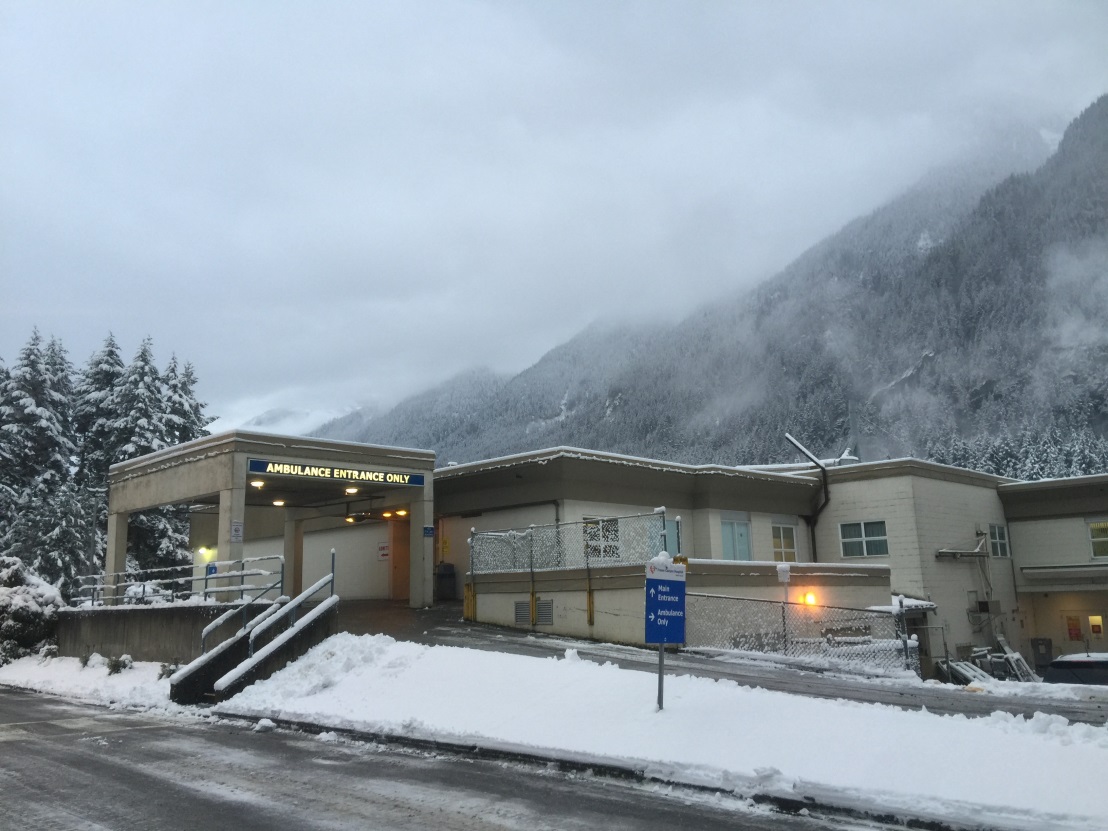 Collaborative
Telehealth
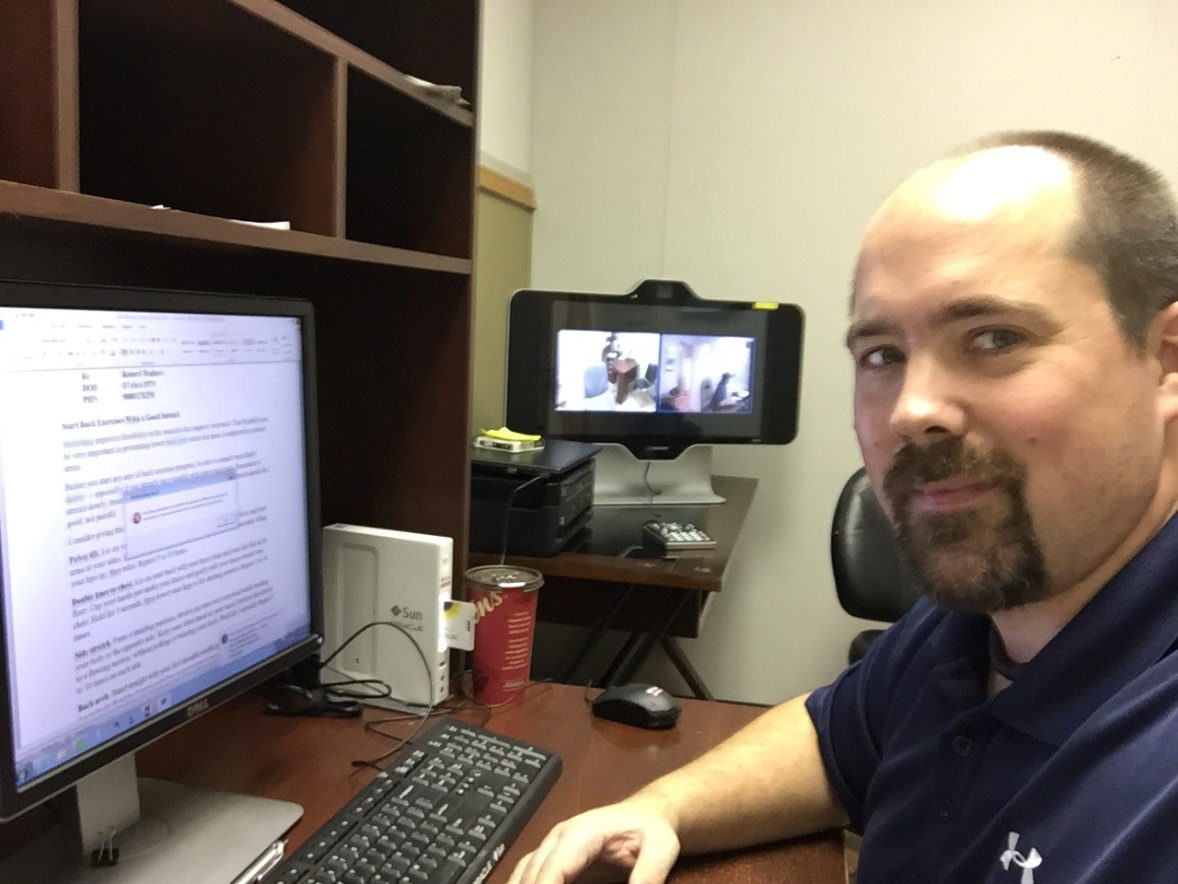 Inter-Professional
Thank you